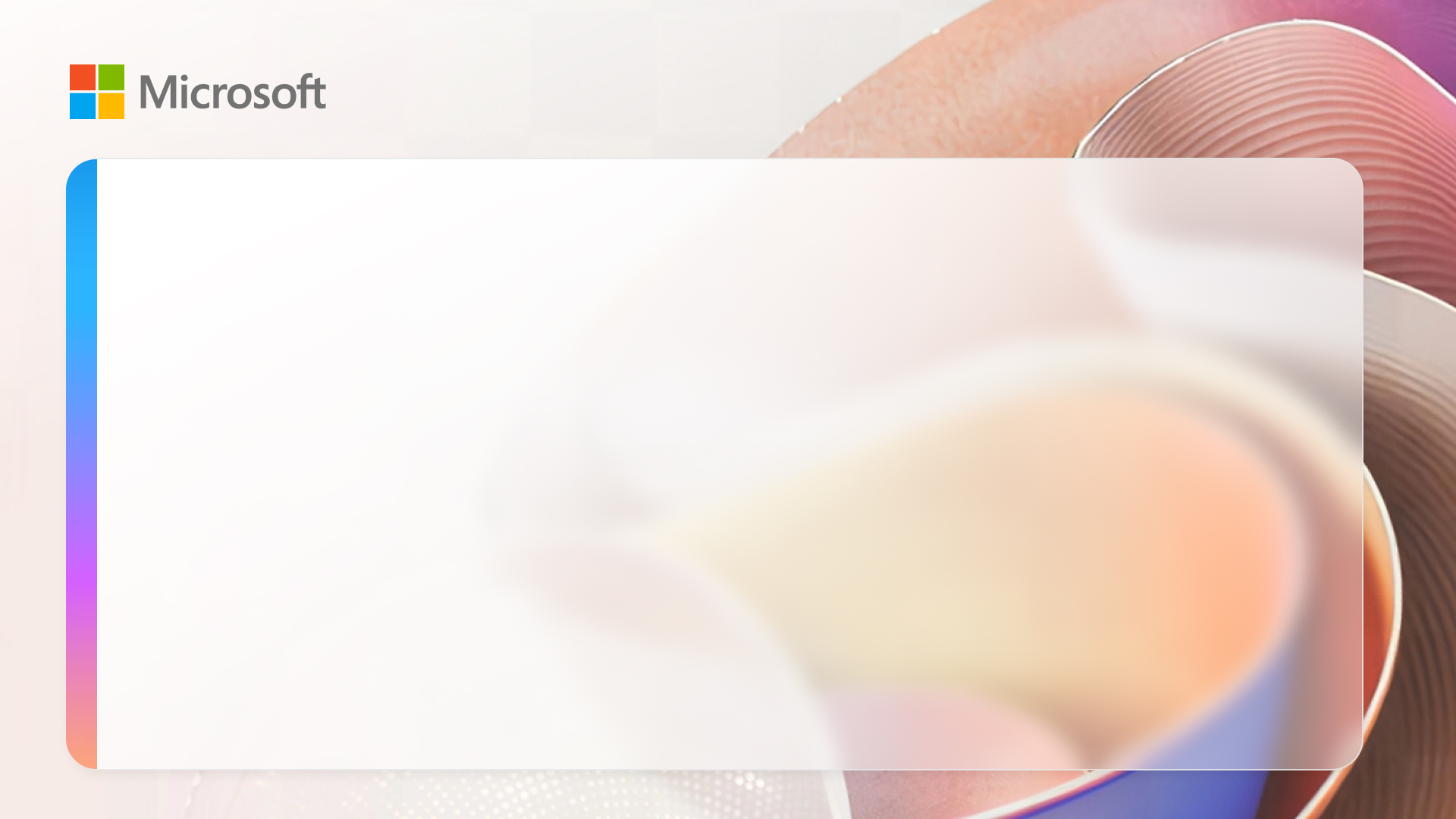 Digital Deep Dive: Copilot Control System
What’s next for yourCopilot Control System journey
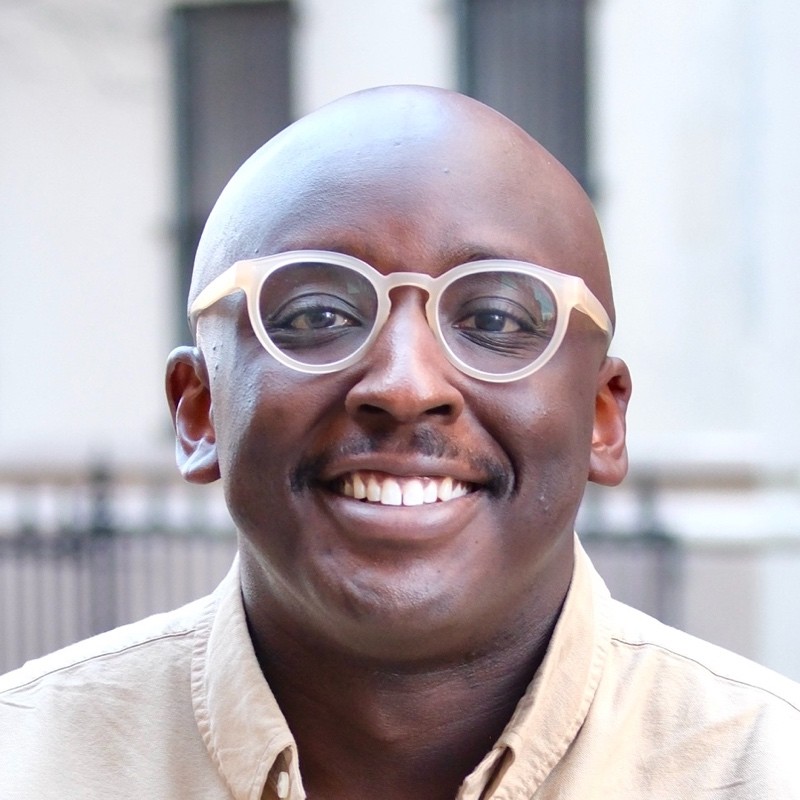 Efe Abugo
Microsoft 365 Copilot
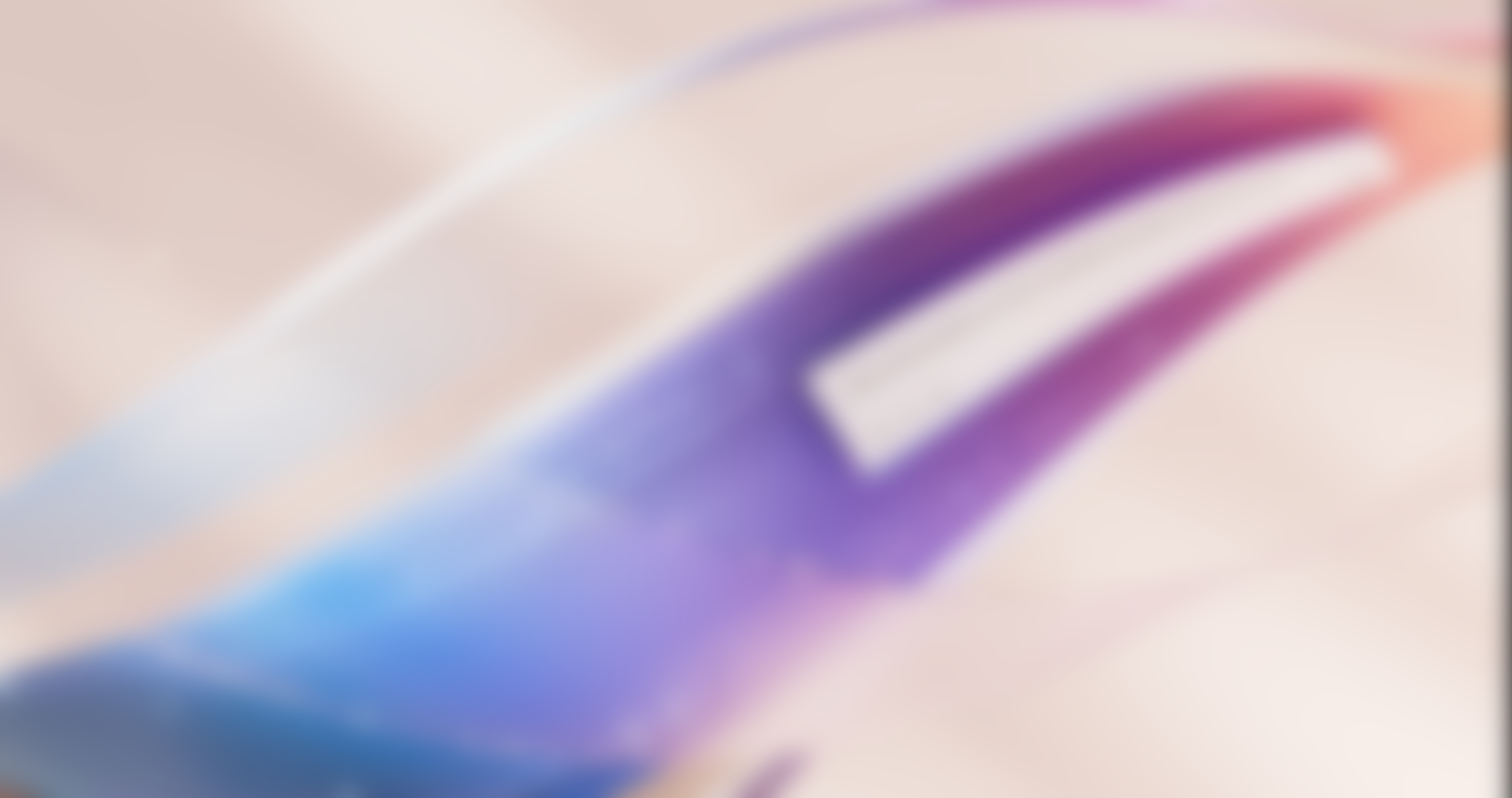 Customers want controls
70%
70%
14%
70%
71%
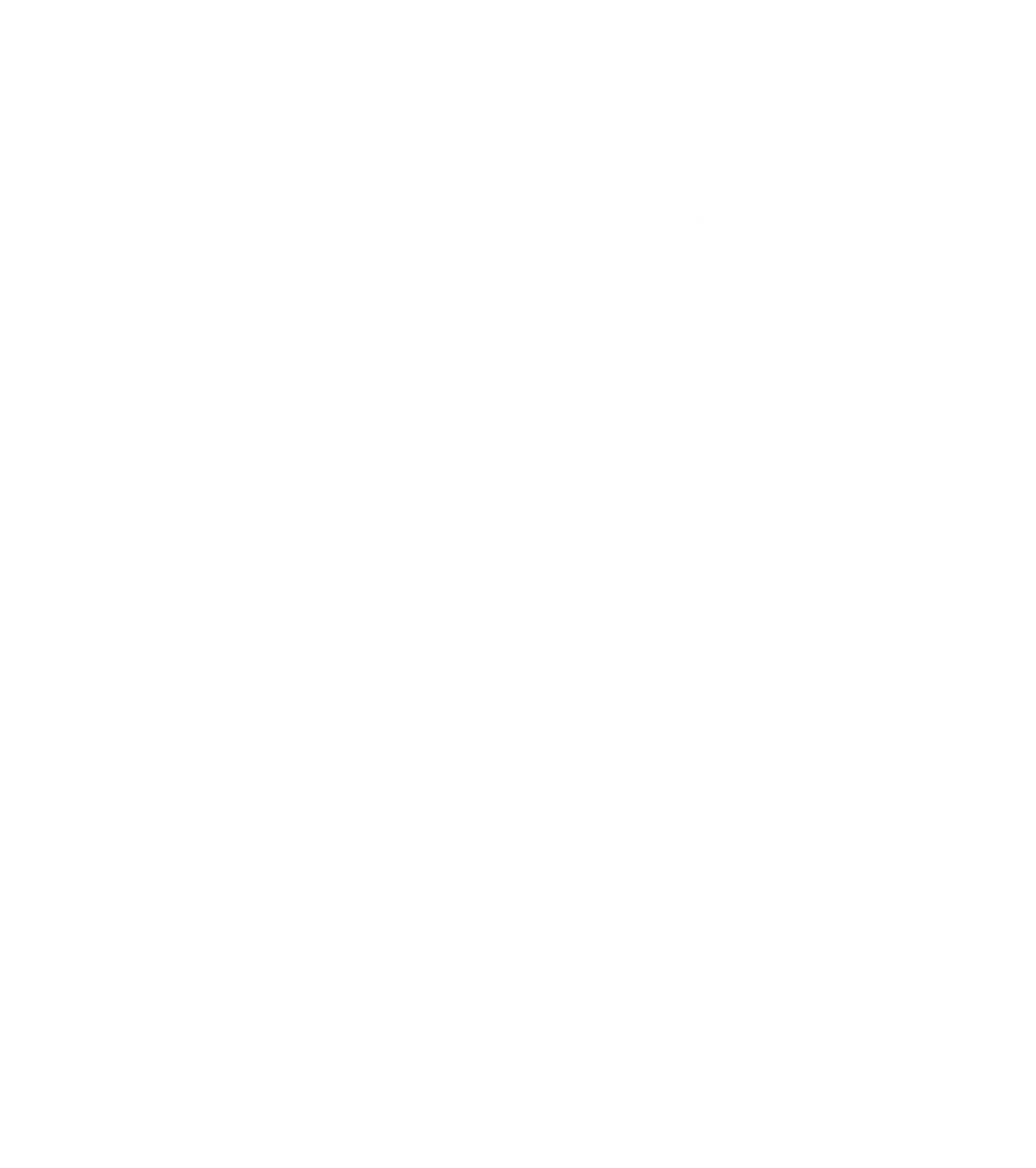 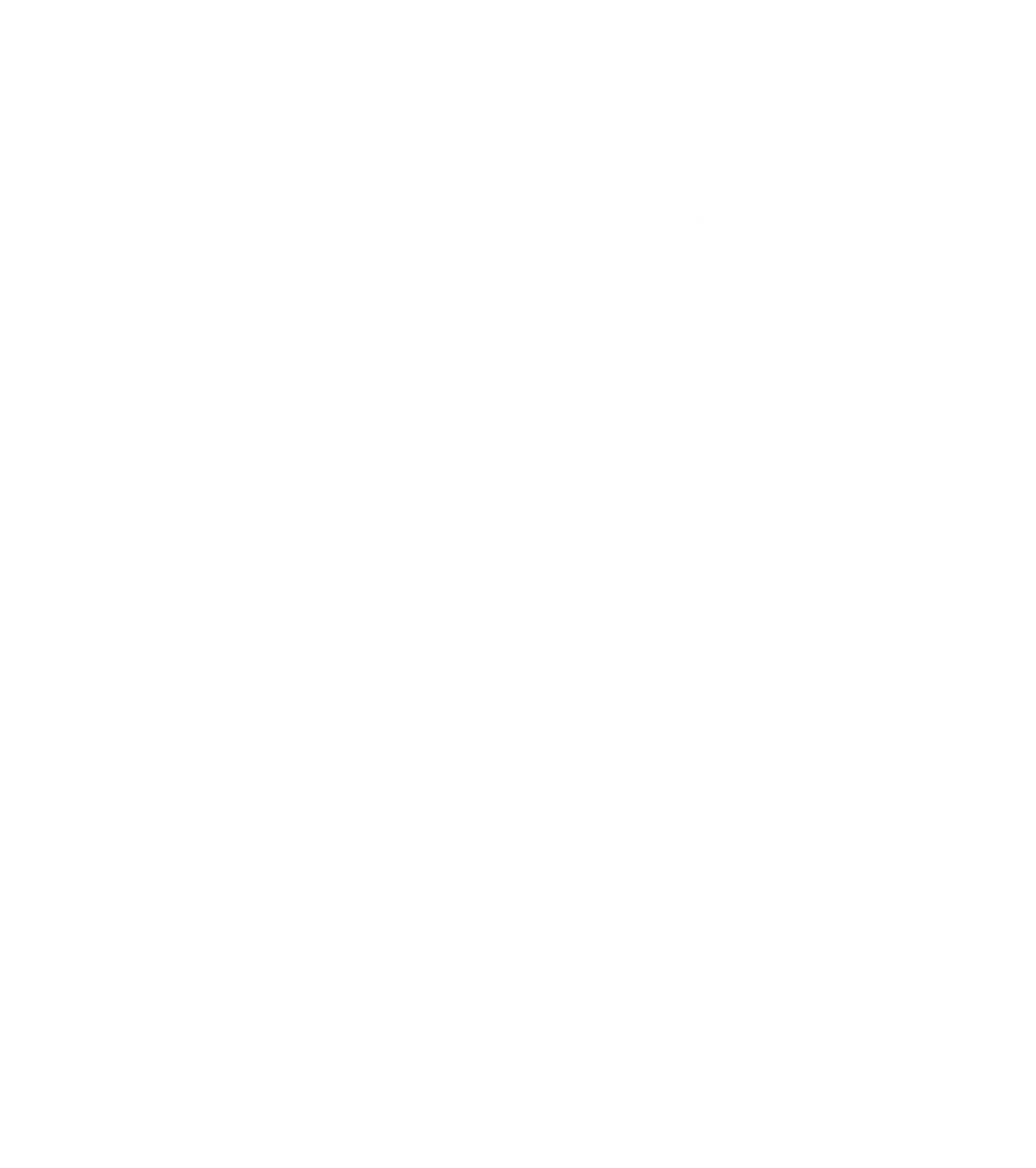 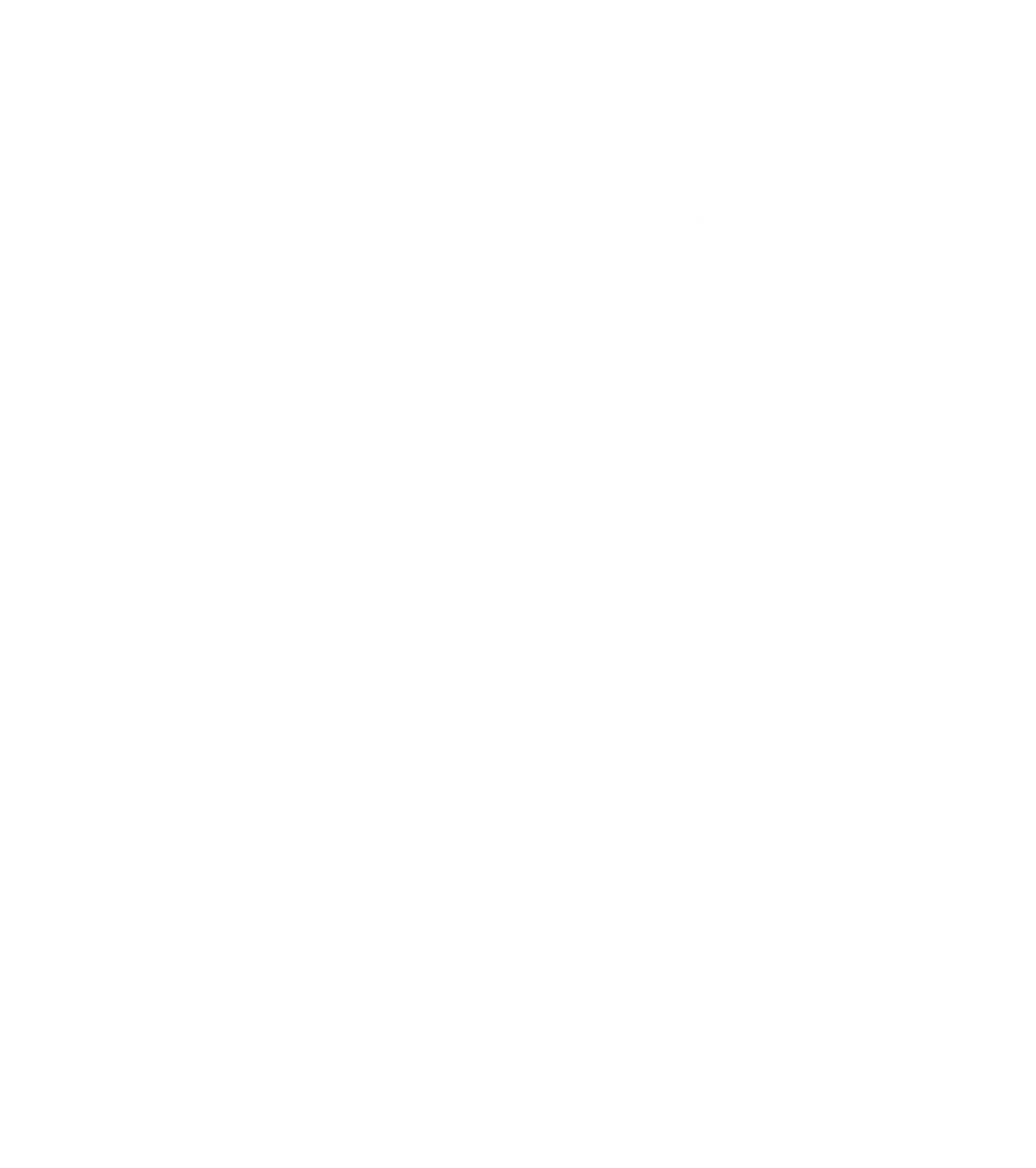 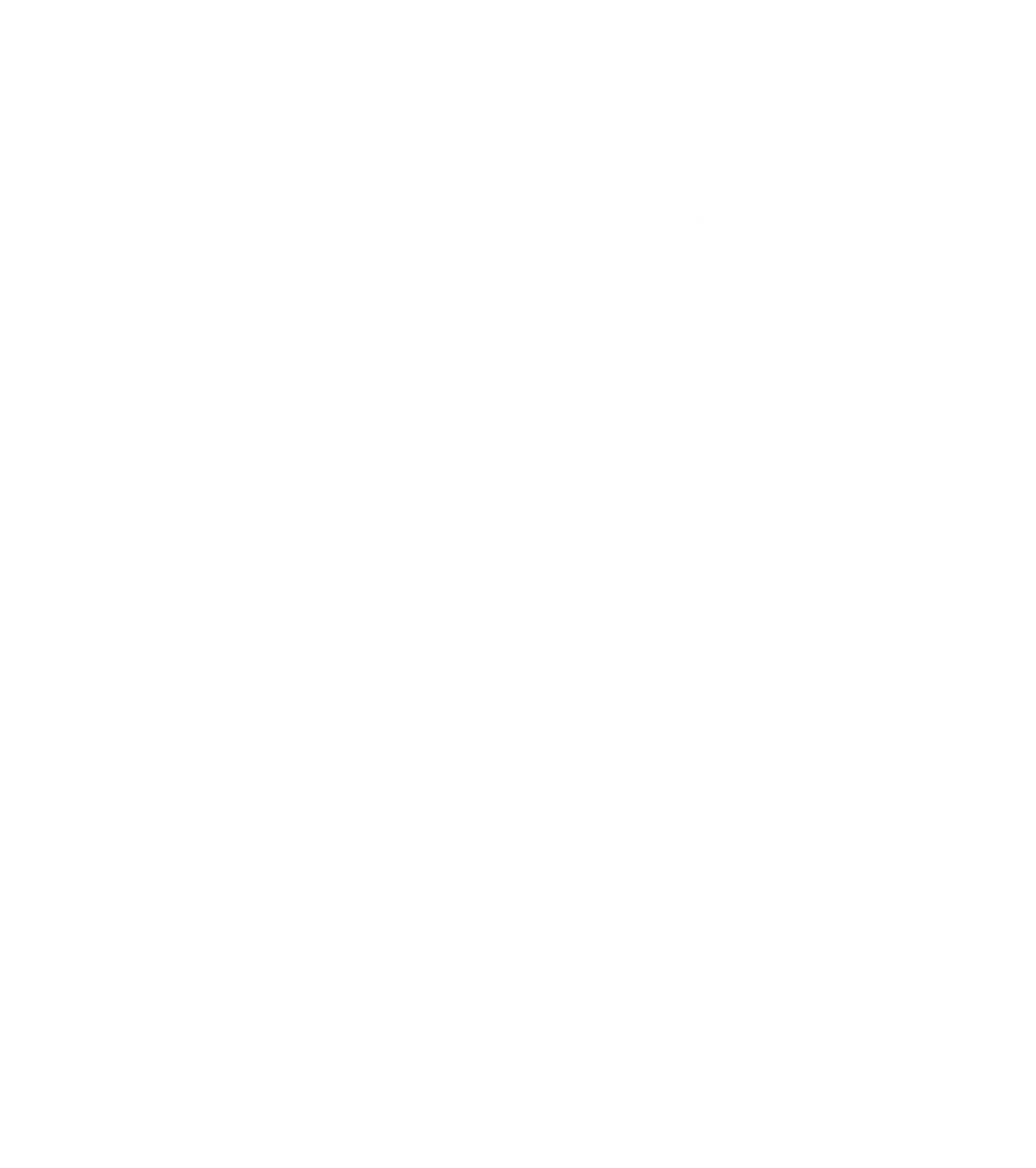 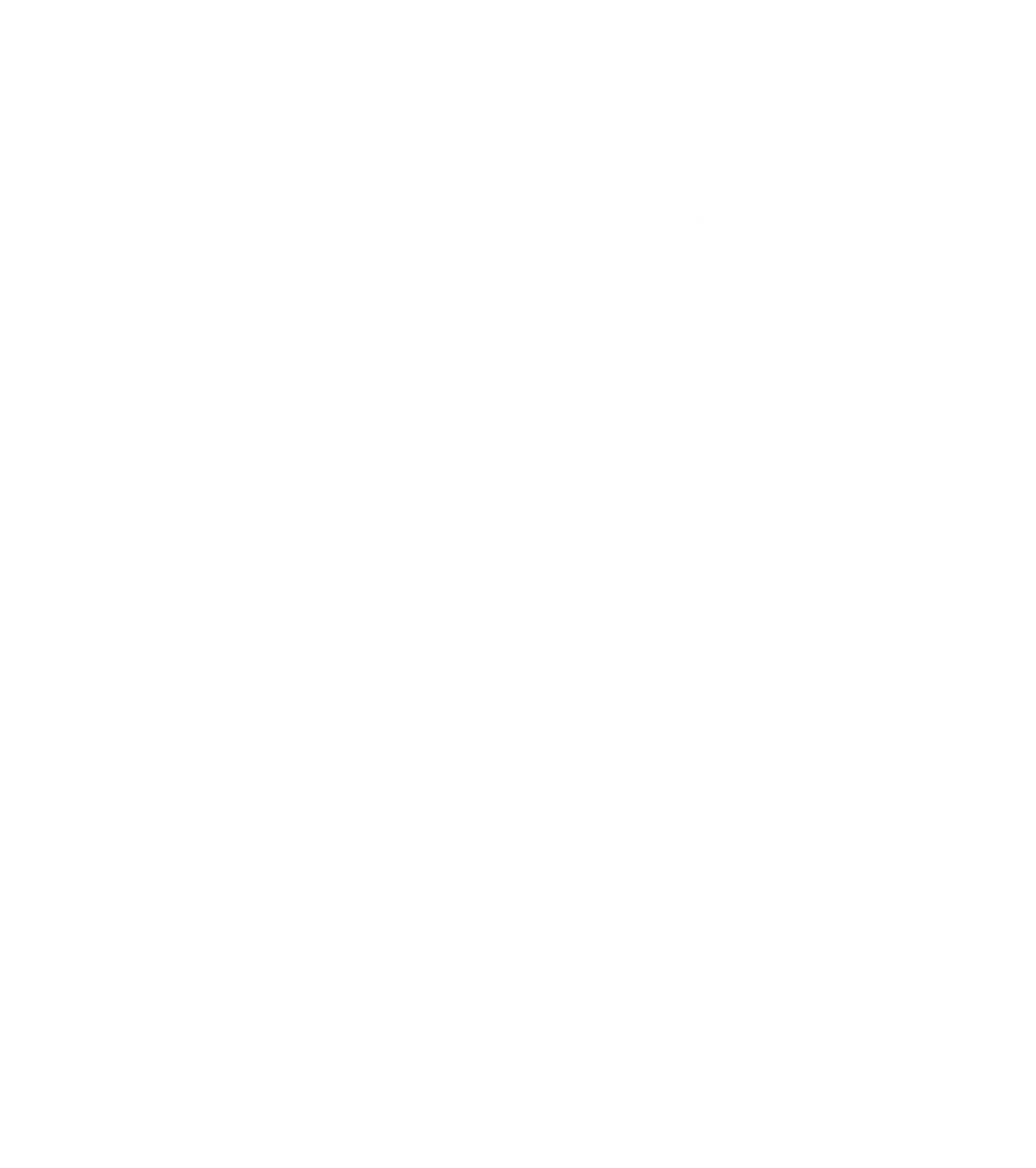 …are worried about uncontrolled costs and agent sprawl
…are worried about uncontrolled costs and agent sprawl
…believe they have the right governance structures in place to manage agents
…are worried about uncontrolled costs and agent sprawl
…cite security and governance concerns among their biggest challenges
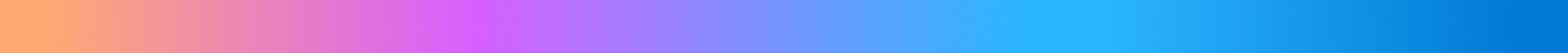 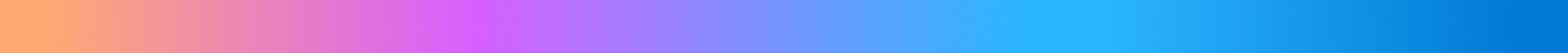 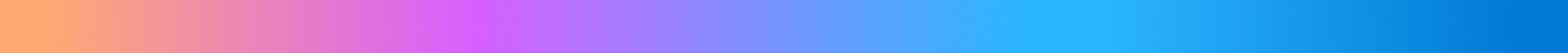 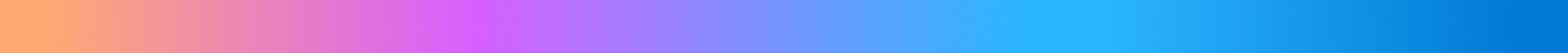 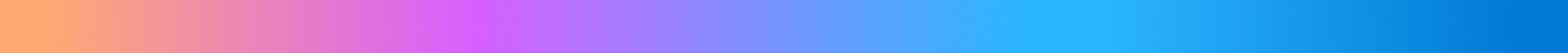 Foundational AI Commitments
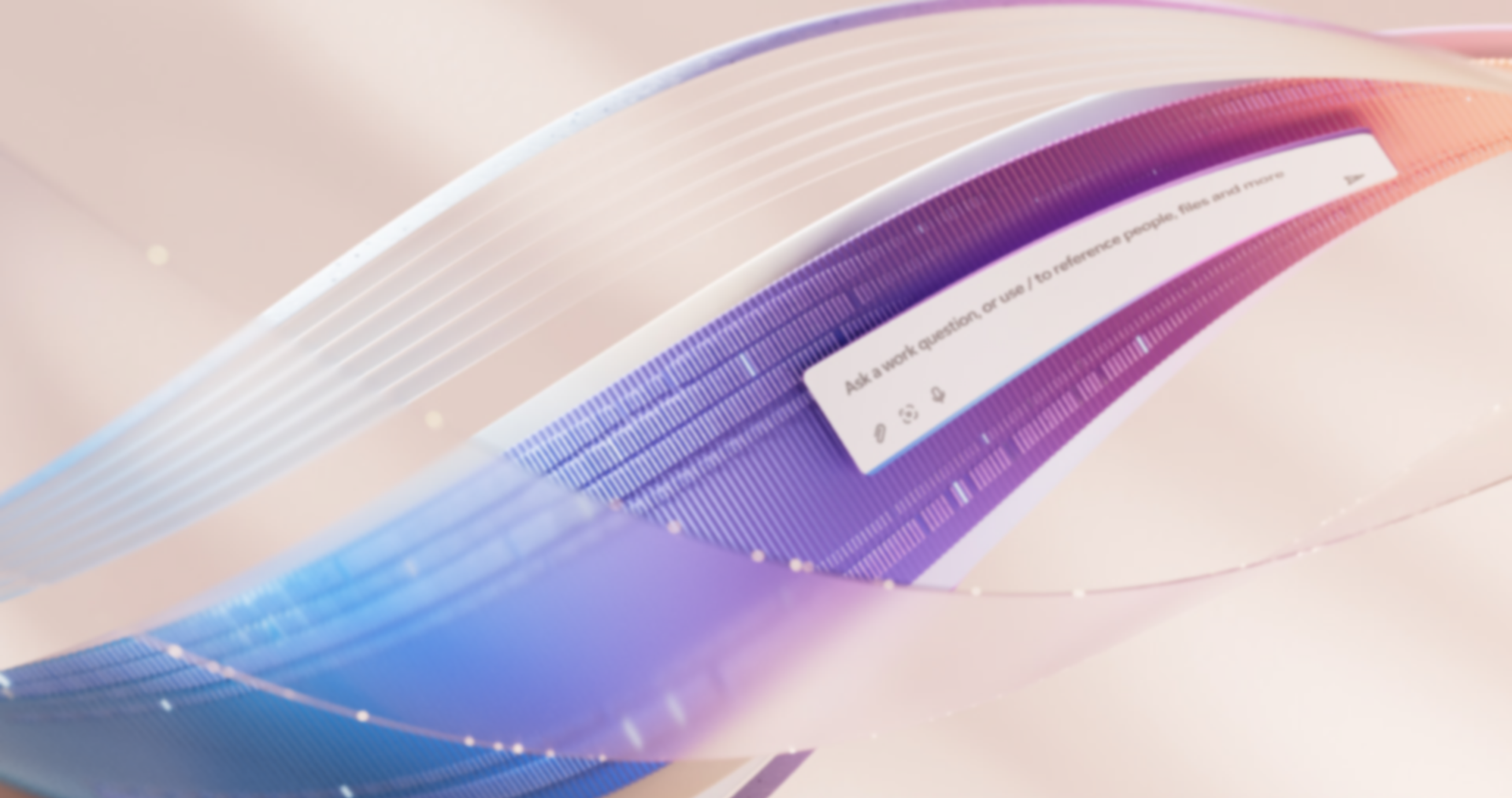 Microsoft commitments and controls
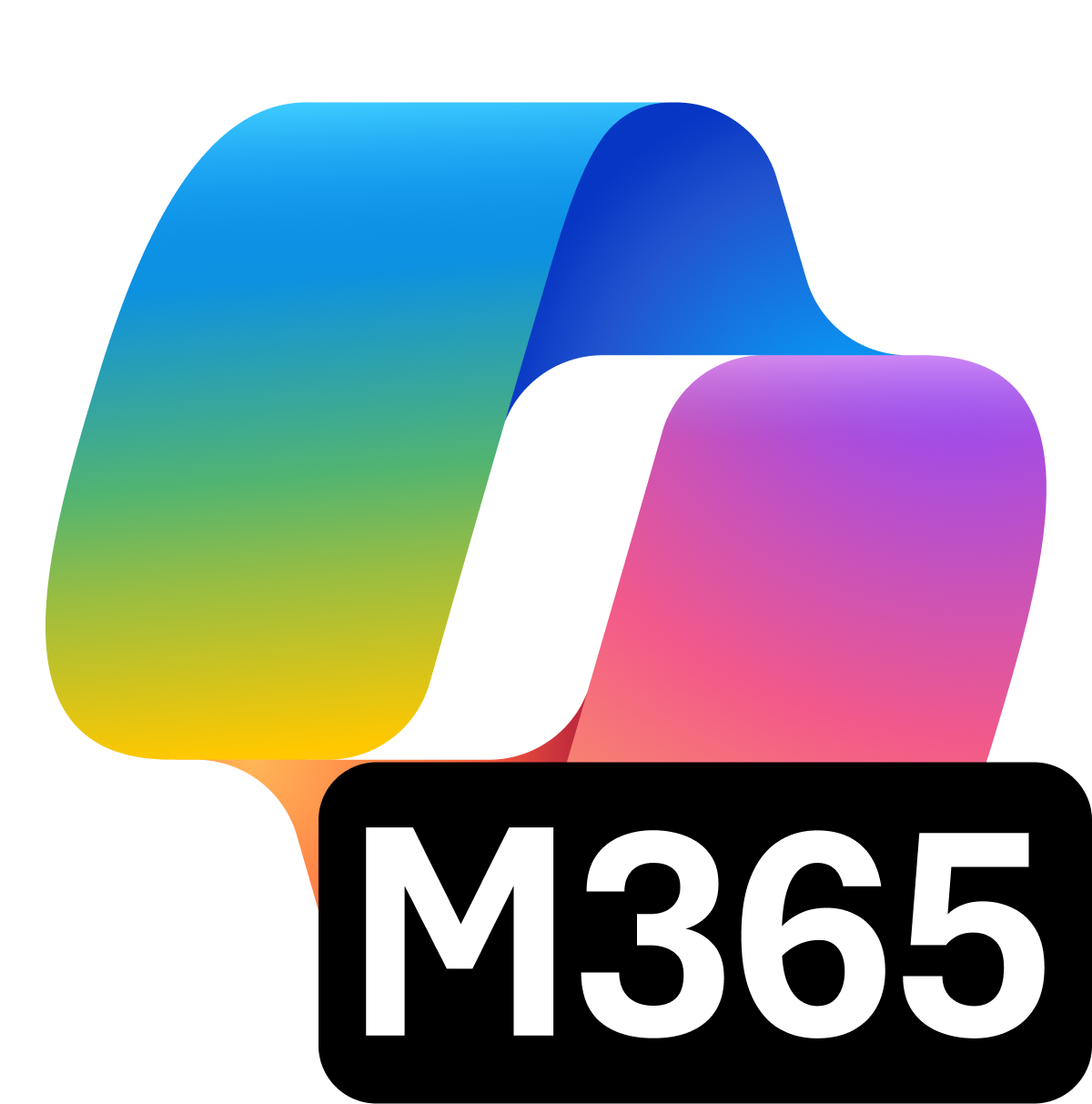 We secure your data at rest and in transit
You controlyour data
Microsoft 365 Copilot is built on trust
Your data is not used to train or enrich foundation models
You’re protected against AI security and copyright risks1
1 Learn more about the Customer Copyright Commitment
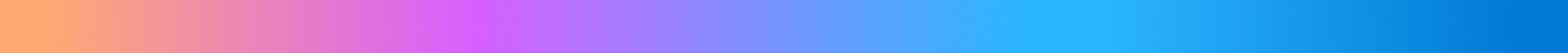 Foundational AI Commitments
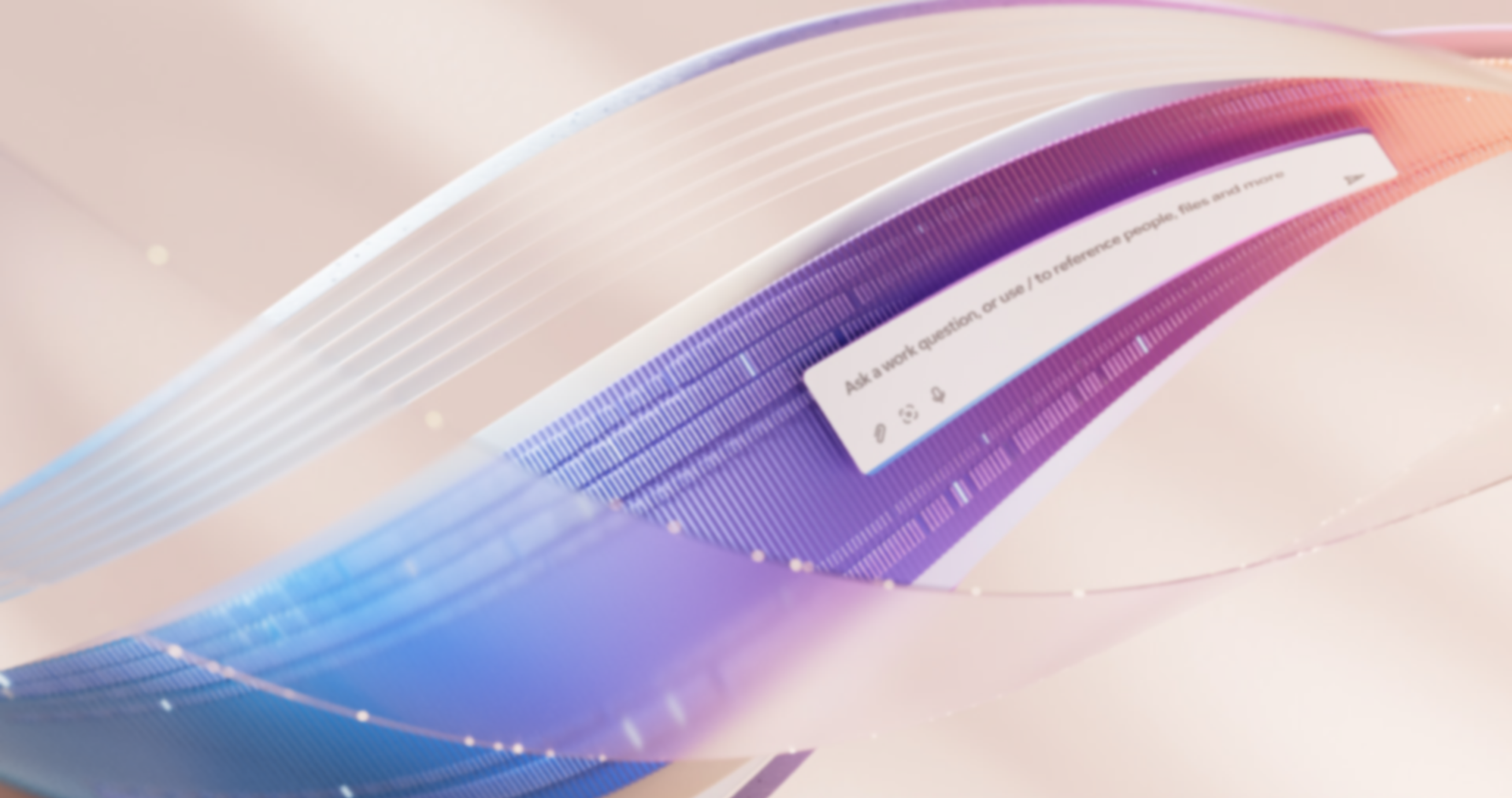 Tools to manage Copilot + agents
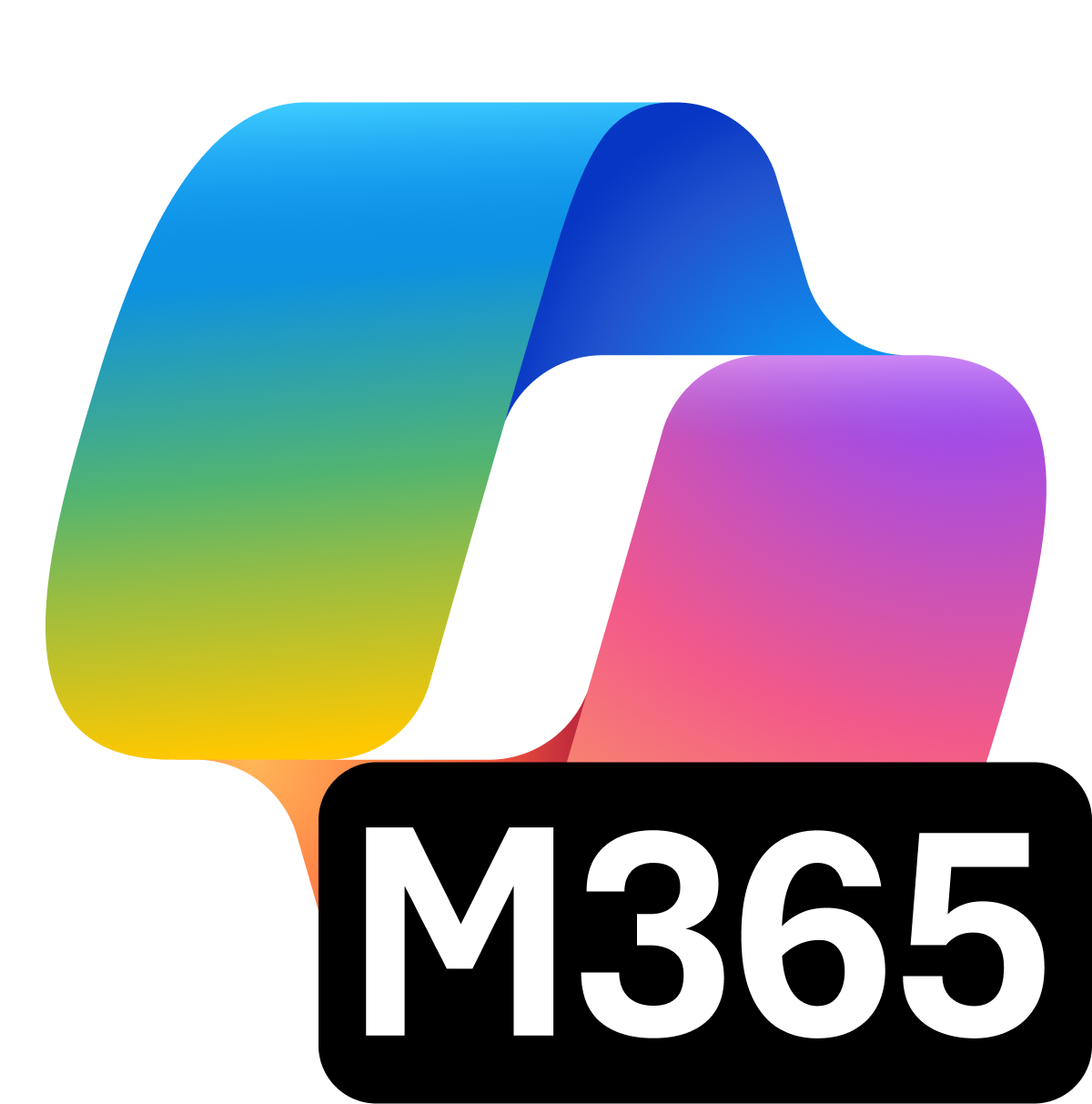 Copilot control System
Microsoft 365 Copilot is built on trust
Security & governance
Management controls
Measurement & reporting
1 Learn more about the Customer Copyright Commitment
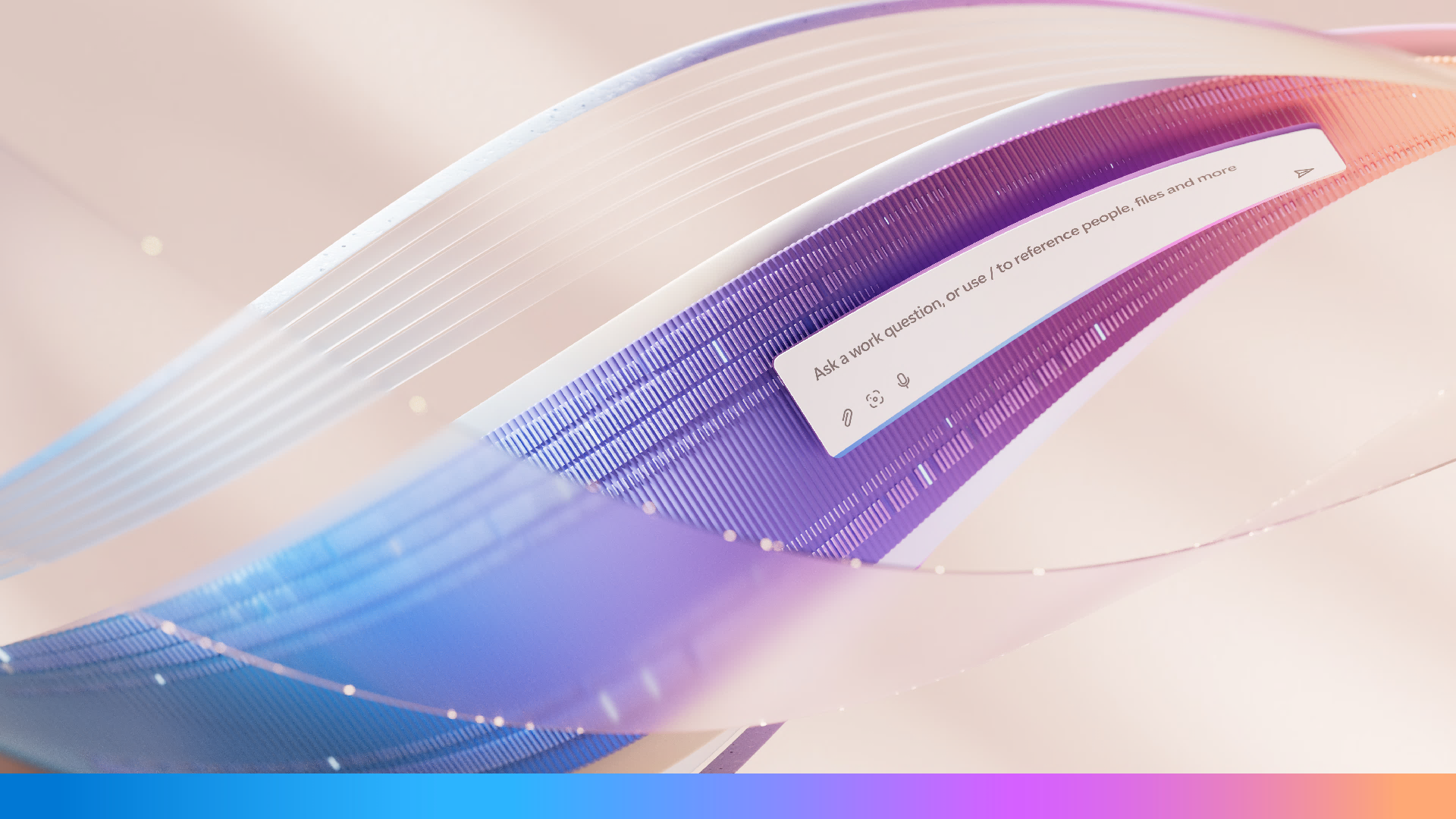 Copilot Control System
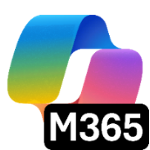 Copilot + Agents
Security & Governance
Management Controls
Measurement & Reporting
Data security
AI security
Compliance & privacy
Licensing & metering
Agent lifecycle
Customization
Readiness and adoption
Productivity impact
Business value & ROI
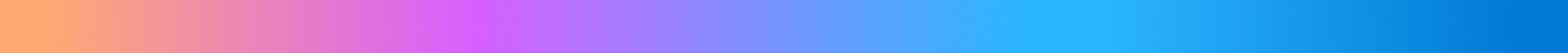 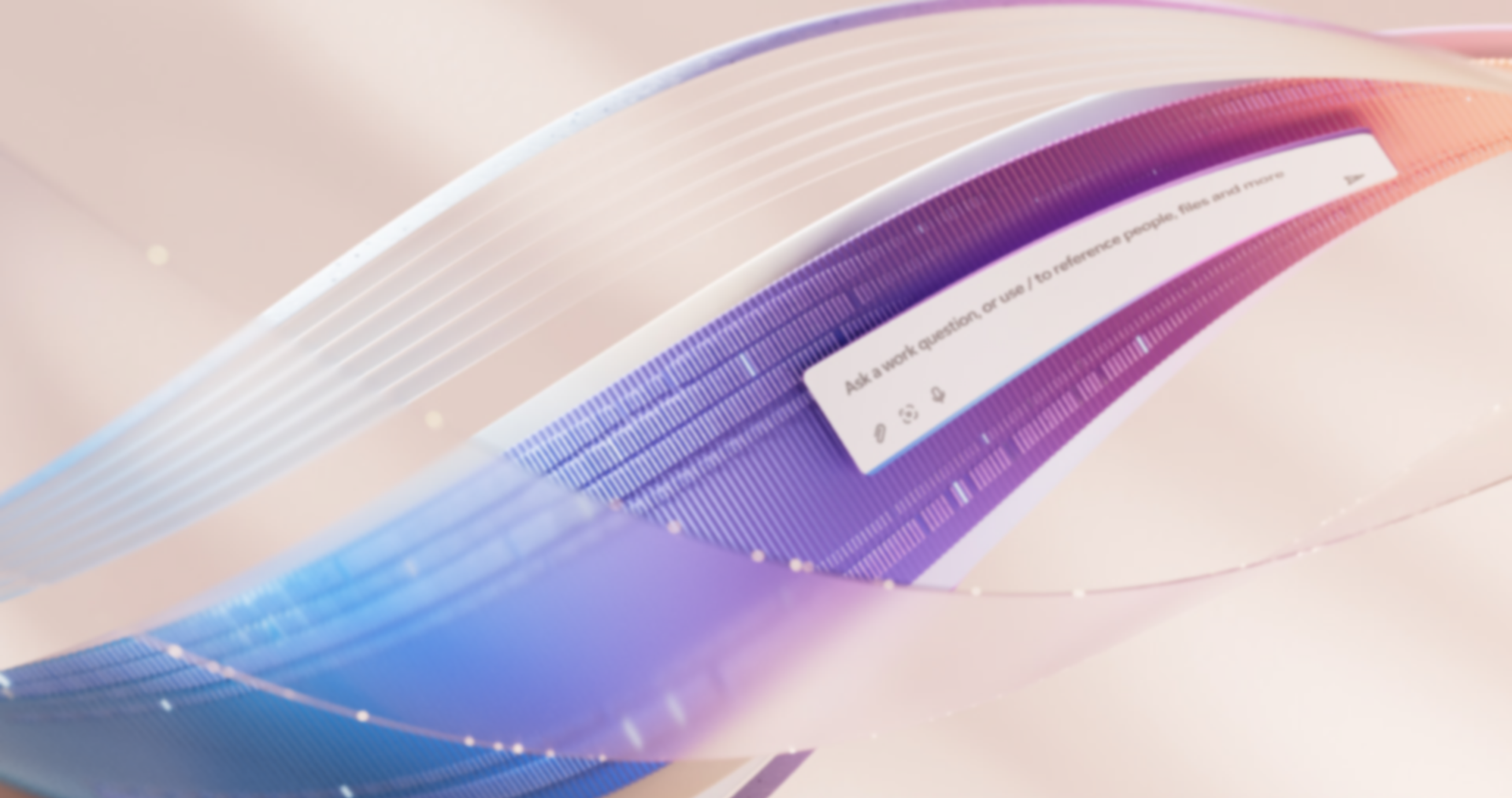 JUNE 17TH
JUNE 18TH
8:30–9:30AM PT
Secure Microsoft 365 Copilot and agents – Practical steps for addressing oversharing concerns utilizing SAM and Purview
8:00–9:00AM PT
Sophie Ke
Sr. Product Manager
James Bell
Director, PMM, CCS
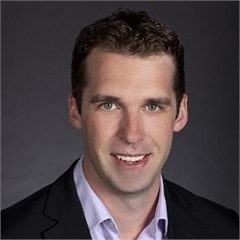 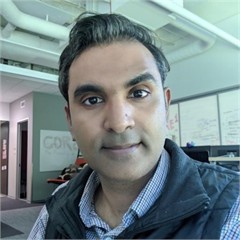 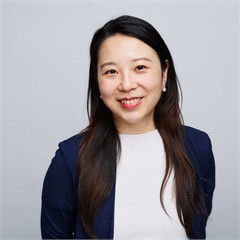 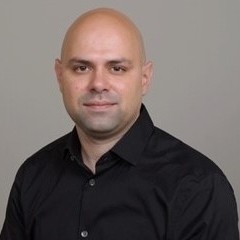 Copilot agent management and controls
Dave Minasyan
Principal PM
Ganesh Krishnamurthy
Principal PM Manager
Erica Toelle
Sr. Product Marketing Manager
9:30–10:30AM PT
9:00–10:00AM PT
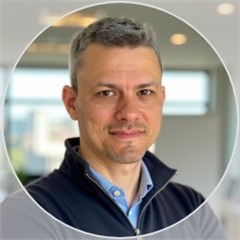 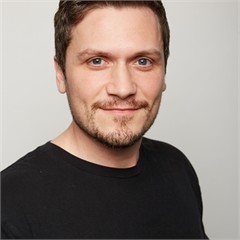 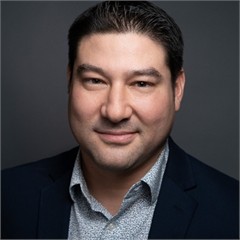 Prevent data loss and insider risks for Microsoft 365 Copilot with Microsoft Purview
Empower Copilot Studio makers with enterprise-grade management controls
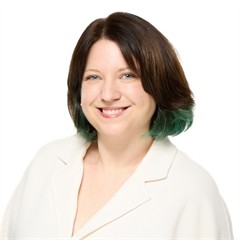 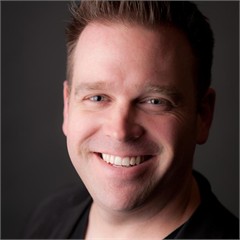 Asaf Tzuk
Principal PM
Jeremy Chapman
Director, PMM
10:30–11:00AM PT
10:00–11:00AM PT
Event schedule
Alex Pozin
Director of PMM
Samer Baroudi
Sr. PMM
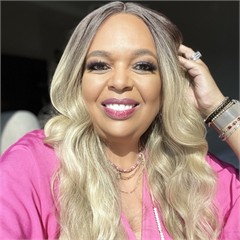 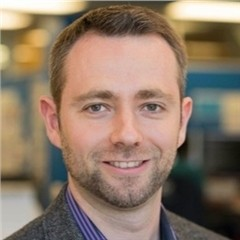 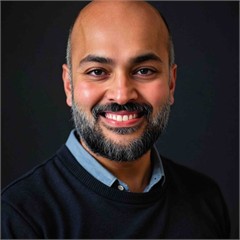 Understanding web search controls in Microsoft 365 Copilot
Measure usage and impact of Copilot and agents
Mike Walsh
Director, PMM, Copilot Analytics
Suhel Parekh
Principal Product Manager
11:00AM–12:00PM PT
11:00AM–12:00PM PT
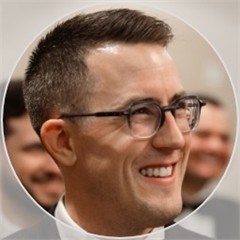 Practical guidance for AI and collaboration adoption
Mik Ferland
Principal PM
Karuana Gatimu
Director of CX PM
Build enterprise-scale agents securely
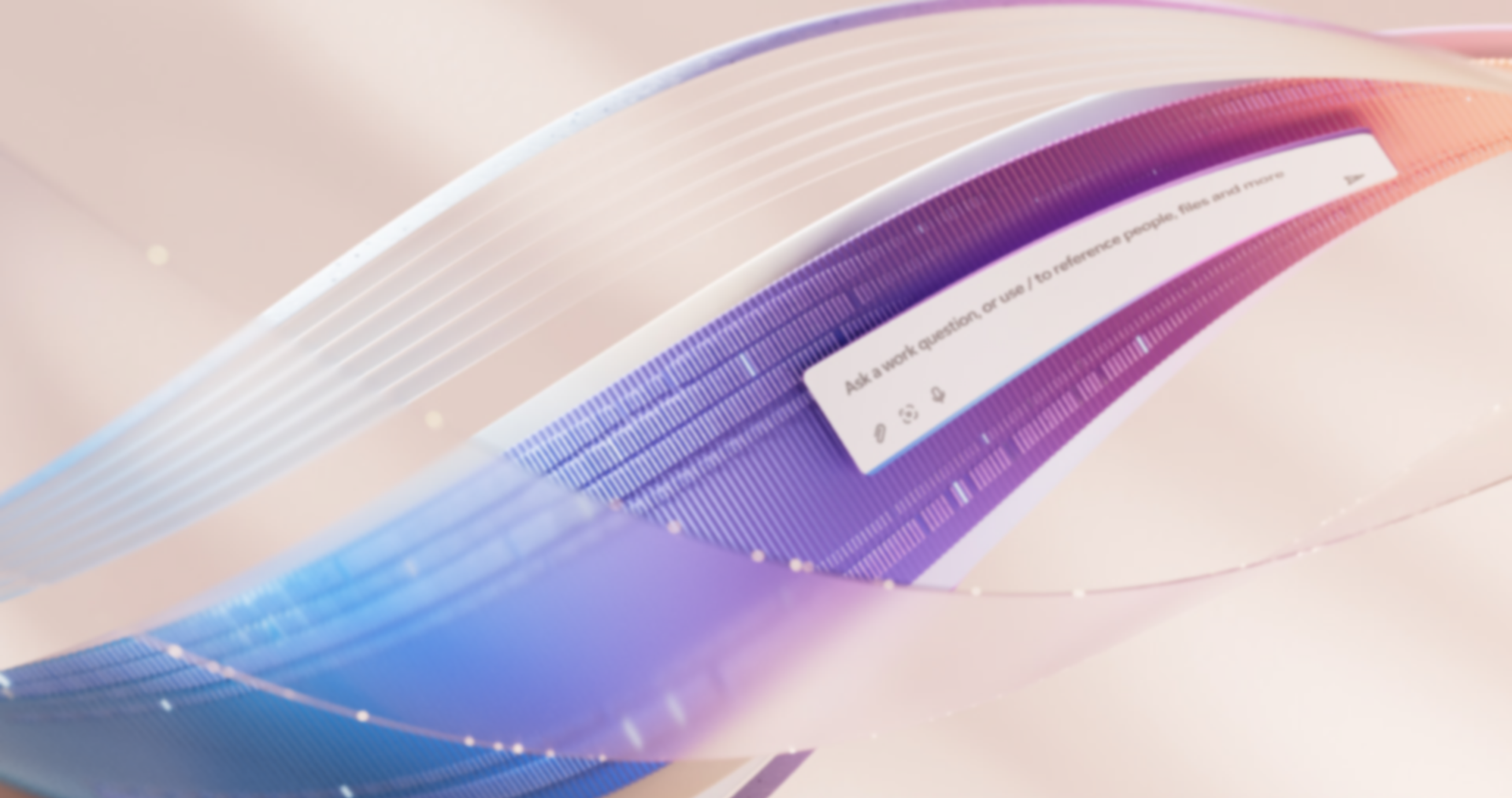 Key takeaways from the deep dive
Security is foundational, not optional
Copilot and agents are for everyone
Governance and innovation can coexist
Measurement turns momentum into impact
People make the platform work
The journey continues
Digital Deep Dive: Copilot Control System (CCS) | Microsoft Community Hub
Microsoft 365 Copilot Discussion Board | Microsoft Community Hub
What’s new in Microsoft 365 Copilot | May 2025 | Microsoft Community Hub
Microsoft 365 Copilot Adoption Hub | Microsoft Adoption
Leading in the Era of AI | Microsoft Adoption
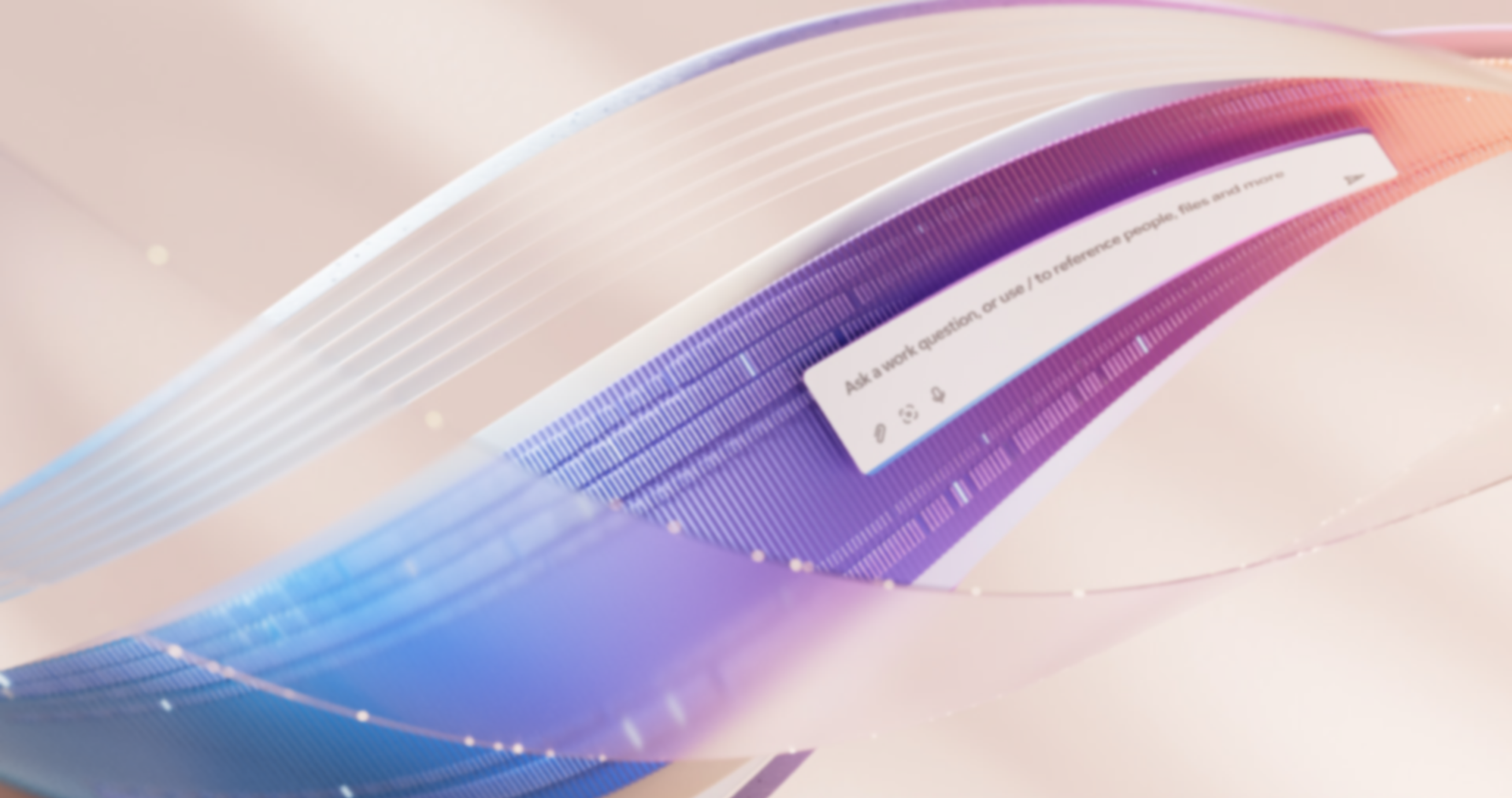 Thank you for joining us
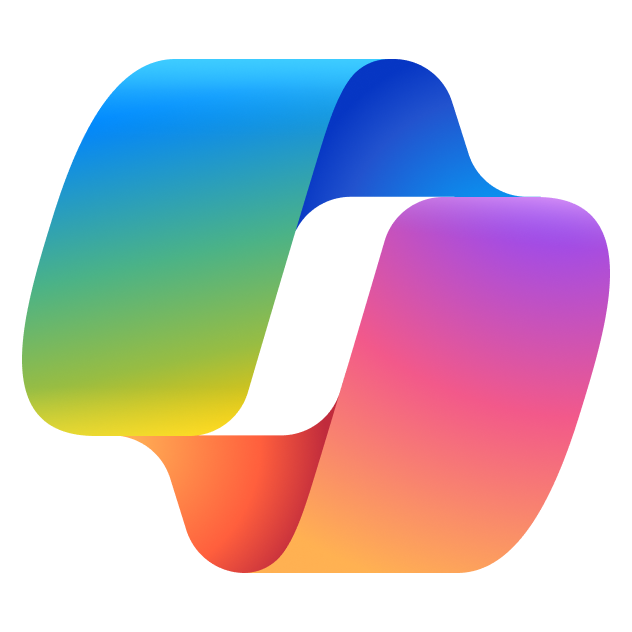